February 11, 2025
Policy and Enforcement: What to Expect Under the Trump Administration
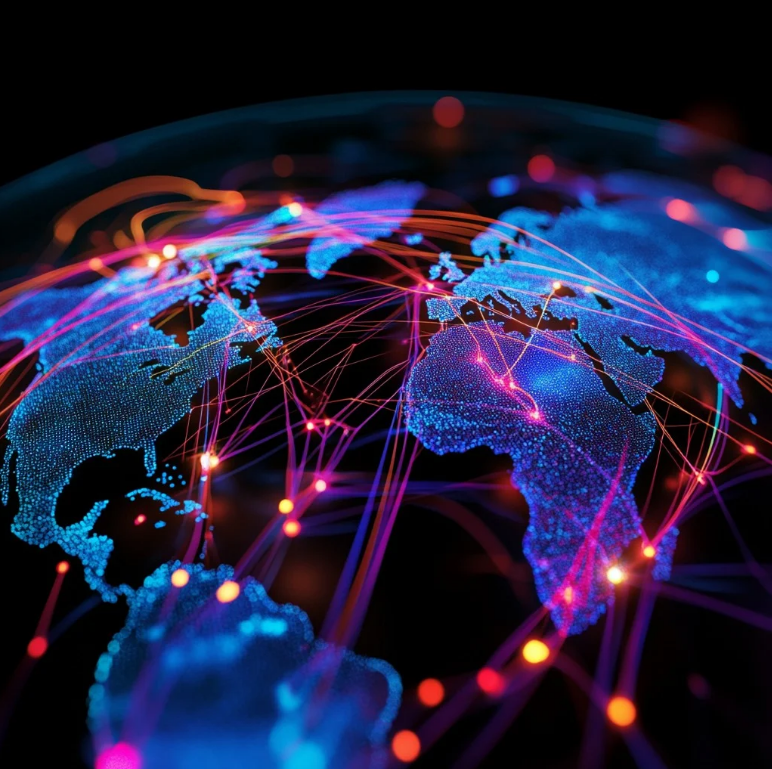 Nicole Erb & Britt Mosman
Nicole Erb
Partner, Washington, DC
International Trade
+1 202 626 3694
nerb@whitecase.com
Practice
Nicole Erb co-leads the Economic Sanctions & Export Controls practice at White & Case LLP. She represents clients in complex transnational litigation matters, civil and criminal government investigations, voluntary self-disclosures, internal audits and investigations, compliance, licensing, unblocking and delisting requests, and other enforcement and regulatory matters. Her clients comprise foreign states and their state-owned entities, foreign central banks, transitional governments and their state-owned entities, international organizations, international financial institutions, and multinational corporations throughout the Americas, Europe, the Middle East, Africa and Asia.
Clients benefit from Nicole's skill and experience in navigating complex, multijurisdictional disputes in federal and state courts at all levels, and in negotiating historic bilateral agreements with the United States. Her litigation matters typically involve questions under the Foreign Sovereign Immunities Act (FSIA), the International Organizations Immunities Act (IOIA), the Anti-Terrorism Act (ATA), the Alien Tort Statute (ATS), the Terrorism Risk Insurance Act (TRIA), the International Emergency Economic Powers Act (IEEPA), the Trading With the Enemy Act (TWEA), US executive orders and sanctions authorities, and the act of state and political question doctrines.
Nicole routinely represents clients before the Department of the Treasury's Office of Foreign Assets Control (OFAC), the Department of Justice, and the Department of State. She advises clients on US sanctions relating to, among others, Russia, Ukraine, Iran, Venezuela, Cuba, Nicaragua, North Korea, and Syria.
2
Britt Mosman
Partner, Washington, DC
Global Trade & Investment
+1 202 303 1057
bmosman@willkie.com
Practice
Britt Mosman is a partner in and Co-Chair of the Global Trade & Investment Practice Group in Washington, who advises clients on a wide range of international transactional, compliance, and enforcement issues, drawing from her experience in government during the Trump administration. Her experience includes advising global financial institutions and leading multinational companies on economic sanctions, Bank Secrecy Act (BSA) / anti-money laundering (AML), and export controls laws, as well as transaction reviews by the Committee on Foreign Investment in the United States (CFIUS) and other national security-related issues. In addition, as part of the Willkie Digital Works team, Ms. Mosman routinely advises crypto sector participants on how to comply with BSA/AML and economic sanctions requirements. 
Chambers USA (2024) ranks Ms. Mosman among the leading individuals practicing in the area of International Trade: Export Controls & Export Sanctions, which highlights her breadth of experience when acting for clients on trade matters. Clients have described Ms. Mosman as a “very commercial and creative” advisor with “a lot of experience in and outside government,” who “molds exceptional expertise with an understanding of commercial transactions.”
Ms. Mosman has deep experience with economic sanctions laws and regulations, having served as an Attorney-Advisor in the Office of the Chief Counsel (Foreign Assets Control), advising the Treasury Department's Office of Foreign Assets Control (OFAC) prior to joining Willkie. In this capacity, she focused on economic sanctions and national security issues, including as a lead attorney on the Iran, Ukraine/Russia, Cuba, Syria, Election Interference, and Cyber-related sanctions programs.
3
Agenda
Overview of Key Developments
Sanctions & Export Controls
Tariffs 
Foreign Investment
Sanctions Outlook
Middle East (Iran, Syria, West Bank)
Russia
Latin America (Mexico, Cuba, Colombia)
China
Enforcement
4
Sanctions & Export Controls
Economic sanctions and export controls will remain critical tools in the “America First Trade Policy”
The new Administration has already used economic sanctions and the designation of Foreign Terrorist Organizations to achieve top priority US national security and foreign policy objectives (international cartels, Iran, Israel).
The President also has ordered a comprehensive review of the US export control system to address “developments involving strategic adversaries or geopolitical rivals as well as all other relevant national security and global considerations, including
how to maintain, obtain, and enhance the US technological edge; 
how to identify and eliminate loopholes in existing export controls; and 
US export control enforcement policies and practices, and enforcement mechanisms to incentivize compliance by foreign countries.
5
Tariffs (as of Feb. 10)
Tariffs look to be the threat of first resort to achieve foreign policy and other goals.
Trump has used tariff threats to extract concessions on immigration and drug trafficking from Mexico, Canada, and Colombia.
On February 9, Trump announced his intention to impose 25 percent tariffs on all imports of steel and aluminum.
An additional 10 percent tariff on goods from China and Hong Kong was imposed on February 4 in response to China’s role in providing fentanyl precursors to producers in Mexico.
Tariff threats continue to abound, with the EU and others in the crosshairs, including potential “reciprocal” or “universal” tariffs. 
Trump has also made other targeted threats on products including semiconductors, oil and gas, and pharmaceuticals, with oil and gas tariffs potentially being imposed on February 18.
President Trump:
“To me the most beautiful word in the dictionary is ‘tariff.’”
6
Foreign Investment Review (Inbound and Outbound)
Data and technology remain at the forefront of CFIUS review, while Trump takes a second look at outbound
CFIUS will be dramatically impacted by who the Trump administration selects to serve in senior roles across the CFIUS member agencies, both in terms of their policy agendas (protectionist versus open to investment) and their experience running an agency.  The selection of inexperienced senior officials will likely result in a more unpredictable, disorganized, and lengthy process.  
We expect continued scrutiny of foreign investment from China (even non-strategic investment)
We also expect heightened focus on (1) real estate transactions, (2) advanced/emerging technology issues, and (3) sensitive data mitigation.  
Transaction parties should also keep a close watch on surging state-level laws restricting foreign investment in U.S. real estate.
On outbound investment, Trump ordered Treasury and Commerce to review whether E.O. 14105 (which established the outbound investment review program) “should be modified or rescinded and replaced.” He also ordered that the final rule be assessed to determine whether it “includes sufficient controls to address national security threats.”  Treasury will submit a report to the President on this subject by April 1.
7
Sanctions Outlook
8
Middle East
Expanded sanctions against Iran and in support of Israel
Iran – “Maximum Pressure” Campaign – full-scale enhancement of US sanctions against Iran.
January 22, 2025, redesignation of the Houthis as a Foreign Terrorist Organization (FTO).
February 4, 2025 – National Security Memorandum (“NSPM-2”) - Imposing Maximum Pressure on the Government of Iran, Denying Iran All Paths to a Nuclear Weapon, and Countering Iran’s Malign Influence.
February 6, 2025 – Designations targeting international oil network (China, India, UAE) for shipments of Iranian crude to China. 
Israel – Swift sanctions measures in support of Israel.
January 20, 2025, revoking sanctions on “Persons Undermining Peace, Security, and Stability in the West Bank” and revoking EO that terminated sanctions on the International Criminal Court (“ICC”)
February 6, 2025, imposing sanctions on the ICC and designating Karim Khan, Prosecutor of the ICC
Syria – International pressure to relax sanctions following December 8, 2024 collapse of Assad regime; US considering troop withdrawal
9
Russia
Potential for sanctions relief pending a resolution in Ukraine, though this may affect multilateral programs
US special envoy to Russia and Ukraine Keith Kellogg said that the US is considering use of sanctions in Russia’s energy sector to significantly step up the pressure on Russia to end the war in Ukraine. Plan is under discussion and may be revealed soon.
In the near term, we could see additions and removals of specific Russia sanctions designations as a bargaining chip with Russia and Ukraine, though enforcement may be hampered by the dissolution of Task Force KleptoCapture and the general reorientation of DOJ enforcement priorities towards cartels and transnational criminal organizations.  
If there is some sort of resolution in Ukraine, it is likely that some of the Russia sanctions and export controls will be lifted.  
To the extent the EU and other allies continue to support Ukraine, we could see the deterioration of the coordinated multilateral control regime (e.g., Common High Priority List).
10
Latin America
Increased sanctions on cartels; reversal of Cuba sanctions relief; review of Venezuela sanctions
International Cartels – 
January 20, 2025 – EO initiating process for FTO, SDGT designations of cartels and transnational criminal organizations
February 3, 2025 – Recommendations were due
Cuba – 
January 20, 2025 – EO revoking rescission of Cuba’s designation as a State Sponsor of Terrorism
Venezuela –
US seizure of second Maduro regime aircraft, with Sec’y of State Rubio stating the “sanctions are going to be applied and reinforced.”
Reported reconsideration of Venezuelan sanctions waiver for Chevron and authorizations for European oil companies
Rubio has described Venezuela, Nicaragua and Cuba as “enemies of humanity”
11
China
China is likely to be a target of aggressive trade measures across the board, especially in technology
We will continue to see an aggressive use of sanctions, export controls, and tariffs.  
Trump has taken a strong rhetorical posture vis-à-vis trade with China, and any overall retreat from the high-visibility export controls targeting the PRC (e.g., the semiconductor and advanced computing controls) is unlikely.  
Trump has called the recent DeepSeek AI model a “wake-up call” and semiconductor export controls are likely top of mind.
However, semiconductors are also an area where U.S. companies have urged greater attention to their competitive position when crafting controls and negotiating with allies, so this is potentially a spot where appeals to Trump could result in more permissive permitting.
12
Enforcement
Shifting US enforcement priorities to international cartels/TCOs, Iran, and China.
Enforcement by the numbers.
In his America First Trade Policy, President Trump ordered a review and recommendations regarding export control enforcement policies and practices.
Attorney General Bondi’s Memoranda prioritize the total elimination of cartels and TCOs and mandate the Department of Justice’s MLARS and FCPA Unit to prioritize the same. 
Although the National Security Division (NSD)’s Corporate Enforcement Unit and DOJ’s Task Force KleptoCapture were disbanded, there is no mandate to discontinue investigations into corporate actors for violations of sanctions and export controls, and we expect to see robust enforcement, particularly in the context of cartels/TCOs, Iran and China.
Interagency cooperation between DOJ and relevant regulators, including FinCEN, OFAC, and BIS is expected to continue, but advance coordination with Congress and coalition building across allies may be lower priorities.
13